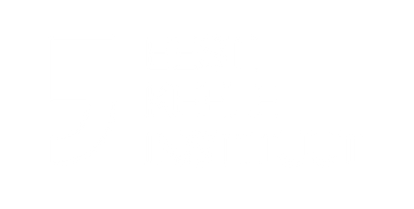 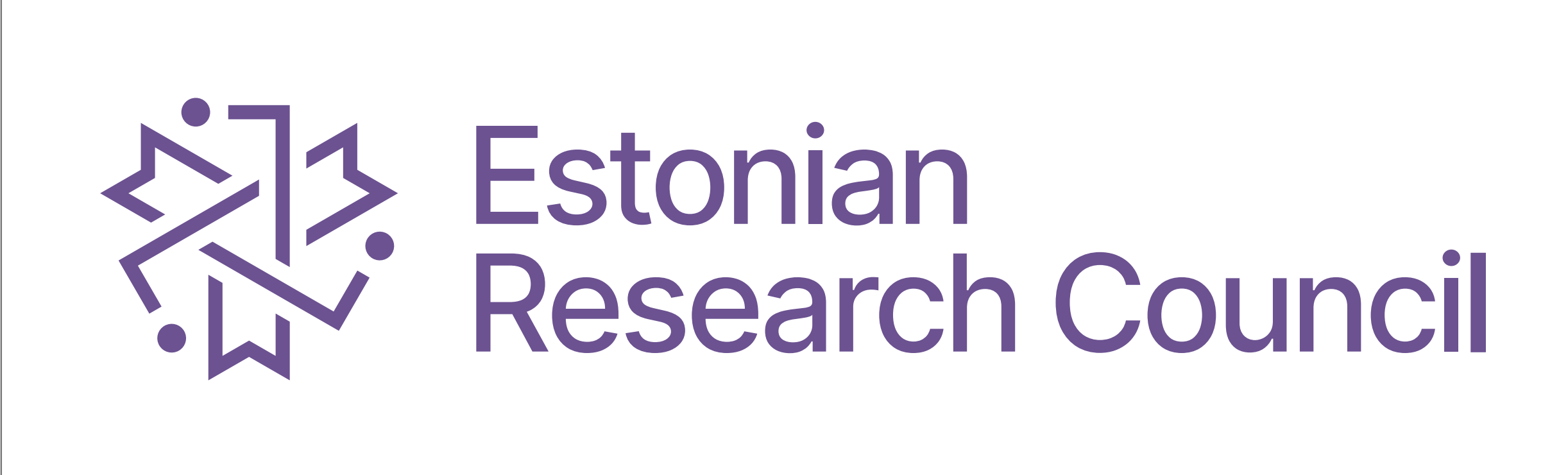 From experiments to an application –       a tool for detecting adjectives in Estonian
Geda Paulsen, Ene Vainik, Maria Tuulik, Ahti Lohk

Institute of the Estonian Language | IEL
ERC’s project PRG1978
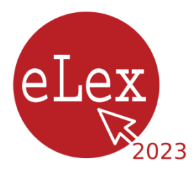 Brno, June 27.-29. 2023
[Speaker Notes: PoS working group of the Institute of the Estonian Language
Part of the Estonian Research Council’s project PRG1978
Expanding the scope of a multi-purpose lexicographic resource to grammar and L2 competence (1.1.2023−31.12.2027)

KÜSIMUS LÕPPU: Kas oleks SkE-l võimalik kiirendada päringuid? Repositooriumis on päringud näha – kas siin on võimalik midagi kiiremaks teha?]
Adjective similarity calculator (ASC) [adjcalculator.pythonanywhere.com]
relative adjectivity of an (Estonian) word or a word form

adjectival corpus profile
related to
a word (form)’s corpus behaviour
Githubi link koodile
[Speaker Notes: We discuss the process of developing a multi-parameter application – the adjective similarity calculator (ASC) – that determines the relative adjectivity of a word or a word form. 
This tool relates the statistical summary of a word (form)’s corpus behaviour to the most typical and central aspects of the Estonian adjective: the adjectival corpus profile. 
We will explain the adjective profile as well as the methodological aspects of the tool building process.]
The essence of the lexicographic problem
PoS tagging of underspecified lexical entries in the Estonian lexicographic database Ekilex (DWS), root of the EKI combined Dictionary
Candidates for headwords:
- ca 1500 new entries annually
- aggregating dictionaries: ~72% of the records (~250 000) in Ekilex 
Metalexicographic survey (Paulsen et al 2019):
lexicographers need statistical roundups of corpus data for categorisation of lexeme candidates
[Speaker Notes: Within Estonian lexicography, the PoS categorisation is a part of the data model in Ekilex – the newest dictionary writing system and lexicographic root database of the Institute of the Estonian Language.
The Ekilex database unites data from 110 dictionaries and databases. functions as root database for the institute’s Combined Dictionary. 
Consequently:
every new entry needs to be provided with a proper PoS label (ca 1500, annually)
there are also candidates for headwords that result from the aggregating process of the individual dictionaries
->  approx 250 000, 72% of the lexical records in the Ekilex miss the PoS tag
Basically, lexicographers deal with different types of decategorisation issues like grammaticalization and lexicalisation.
one of the influencing factors behind decategorisation is also the frequency of usage.
Our metalexicographic survey revealed that the lexicographers would like to rely on corpus data and explicit statistical tendencies when deciding PoS affiliation of candidate of a lexeme, the yet underspecified word form. 
Large amount of raw data is not enough! Lexicographers need semi-automatic solutions that aid to capture trends of autonomisation and lexicalisation.]
Adjective
The second most frequent PoS in Ekilex (16 % of ca 100 000 tagged records)
One of the most problematic PoS according to Estonian lexicographers (the survey 2019)
[Speaker Notes: Adjectives are the second most frequent PoS in the Ekilex database (16 % among the ca 100 000 records that have been tagged).
Adjectives can be difficult to tell apart from other PoS.]
Noun
VERB 
(participles)
ADJECTIVE
Pronoun
(proadjective)
Adverb
Vainik et al 2020: A typology of lexical ambiforms in Estonian. Euralex proceedings.
[Speaker Notes: The figure shows only the main classes overlapping with adjectives. 
A comprehensive elaboration of the PoS ambiguity can be found in the article.]
Our main question
How to provide lexicographers with corpus-driven knowledge about „adjectivity“ of a headword candidate?
[Speaker Notes: The main purpose of the application is to improve lexicographic work in categorisation procedures of the partly overlapping lexical categories to the adjective, particularly in such ambiguous cases as adjectivised participles, nouns and adverbs.]
Towards the adjectivity similarity calculator
Requirements:
Established corpus behaviour of prototypical adjectives – the adjectival profile (Tuulik et al. 2022; Paulsen et al. 2022; Vainik et al. 2023) as a benchmark of comparison.
Evaluation of the proximity to the profile, measurable adjectivity scale specifying the degrees of adjective-like behaviour; 
a morphologically annotated corpus for retrieving the frequency data of patterns and lemmas; 
a script retrieving statistics on the occurrences of the input word in the corpus patterns and calculating conformity assessment results.
[Speaker Notes: -> how to make adjectivity measurable and put it on scale with a threshold. 

The four main requirements for creating an ASC application were: 
knowledge of the normal variation within the patterns of adjectival behaviour; 
an established scale of adjectivity;
the availability of a morphologically annotated corpus for retrieving the frequency data of patterns and lemmas; 
a script communicating with the corpus and retrieving statistics on the occurrences of the input word in the selected patterns, as well as calculating conformity assessment results.

Closer about these three aspects ->]
The profile
Selected morphosyntactic patterns
verified on the test group (N = 100) of prototypical adjectives from BED* and their corpus behaviour in ENC2019. 
 the ENC** corpora accessed via the Sketch Engine’s API
 the basis for the ASC: ENC2021
The script retrieving the frequency data from ENC corpora is based on a set of query patterns.
*BED = The Basic Estonian Dictionary
**ENC = Estonian National Corpus
[Speaker Notes: 1. The corpus profile of adjectives – the selected morphosyntactic close-context patterns graspable in the corpus. 
2. We calculated the relative prominence of the patterns for each word – frequency of the pattern divided to lemma frequency – those values comprise the profile. 
The calculations of patterns comprising the profile are based on the next largest corpus of contemporary Estonian, the Estonian National Corpus 2019, with 1.8 billion tokens. 
The ENC corpora are accessible via the Sketch Engine’s API.]
From typical features of adjectives to measurable patterns
pattern – a sequence of adjacent elements in text 
TW – test word (undefined PoS)
adverb = the most fequent adverbs modifying adjectives
[Speaker Notes: In Estonian, the adjectival modifier TYPICALLY precedes its base. Consecution, and even placement more distant from the head noun are possible, but stylistically marked placements.
The prototypical copula verb in Estonian is olema ‘be’. In Estonian, the adjective may also take the attributive function to its head noun that is predicative (Tüdruk on heledate juustega).
Adjective may also be the part of sentence being modified. We have chosen the most typical pattern, D_test. 
Test words were undefined in corpus searches

The adverb list!
The list was compiled using the Sketch Engine word list tool, through which the 100 most frequent adjectives were extracted and the 30 most frequent adverbs for each of these adjectives were selected. The adverbs with frequencies of 10 or more were included in the list; some of the less frequent adverbs were included if they clearly expressed properties typical of adjective modifiers (e.g. intensifiers).]
Conformity assessment Ranges of adjectival behaviour / the adjectival corpus profile
The test group (N = 100) of protoadjectives // the Basic Estonian Dictionary // pattern frequencies in ENC2019
-> relative prominence of corpus patterns for each word // contrasted to participles
[Speaker Notes: CA to evaluate the proximity to the profile 
Relative frequencies 
The basis: the test group (N = 100) of prototypical adjectives from BED* and their corpus behaviour in ENC2019**.
The ranges of adjective-like behaviour were contrasted to participles with different lexicalisation degrees]
The scale of adjectivity:
Examples
[adjcalculator.pythonanywhere.com]
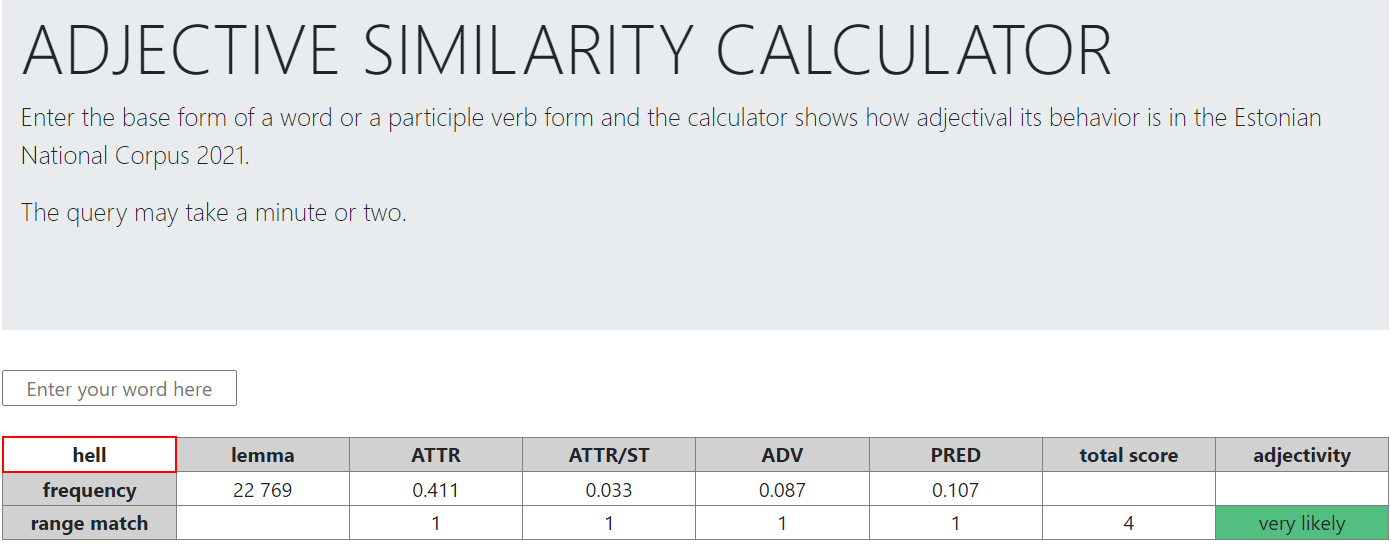 [Speaker Notes: The interface
Hell doesn’t mean anything hellish in Estonian, but ‘gentle, tender’ -> the adjectivity can be proved by the calculator]
How to evaluate?
assessing the calculator’s output of both non-ambiguous and ambiguous representatives of the word classes overlapping with adjectives
comparing to the decisions made by lexicographers so far
closer examination of the corpus behaviour
[Speaker Notes: The quality of the ASC can be estimated by assessing its output of both non-ambiguous and ambiguous representatives of the word classes overlapping with adjectives. 
Another guiding line are the decisions made by lexicographers so far, as well as a closer examination of the corpus behaviour of the tested words.]
Noun
VERB 
(participles)
ADJECTIVE
Pronoun
(proadjective)
Adverb
[Speaker Notes: We focus on the adjectival core as well as on the recategorisation area between noun and adjective + verb and adjective, the participles.]
Examples: protoadjectives
‘proud’
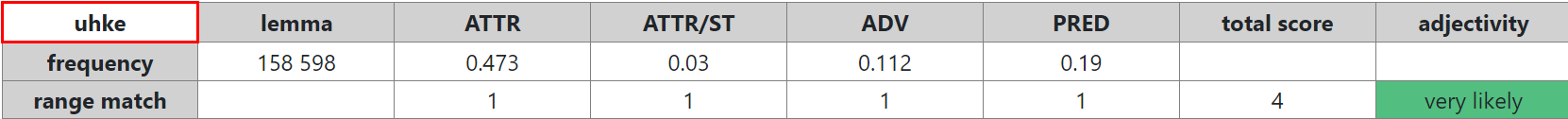 ‘human’
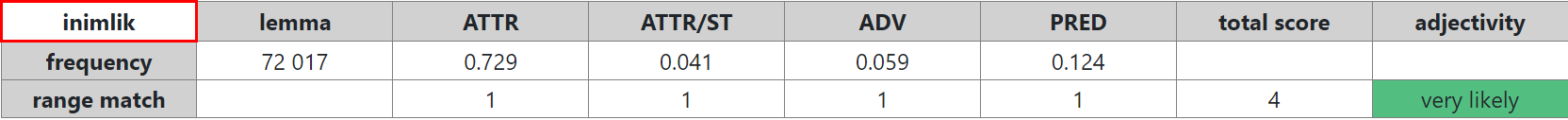 ‘worthy’
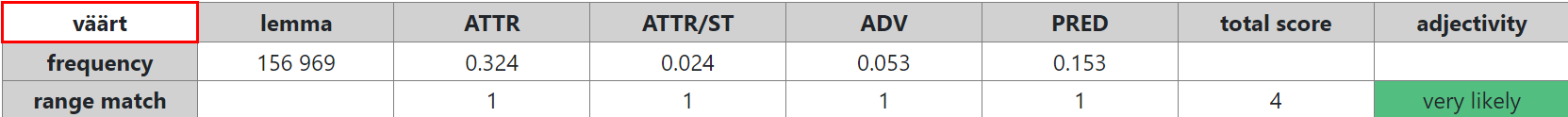 [Speaker Notes: How do they match the adjectival profile measured by the ASC. 
- root adjective 
- derivative
- indeclinable adj]
Adjectives preferring the attributive or the predicative patterns
‘military’
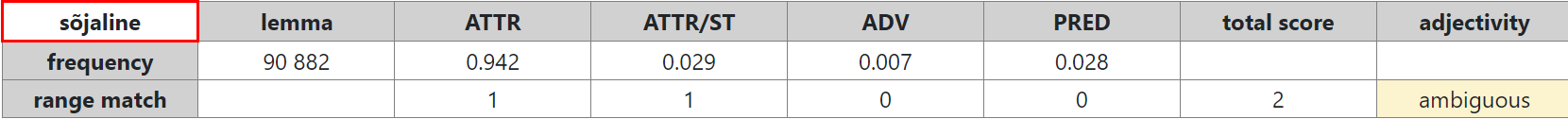 ‘indifferent’
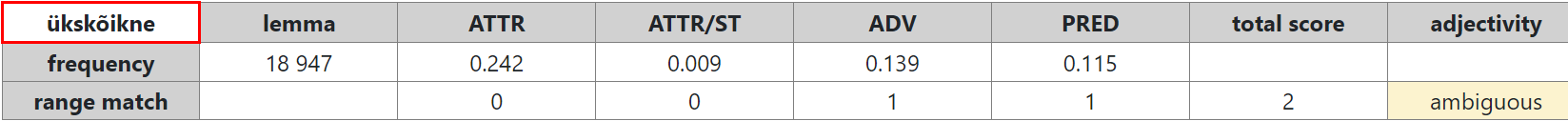 [Speaker Notes: 2 common adjectives, also validated as adjectives in the CombiDic – categorised as ambiguous by the ASC. 
The screenshots of the ASC analyses show the scores concentrating either to the left or the right side of the table. 
These results reflect a division of labour in behavioural profiles among adjectives: there are adjectives that are predominantly used as attributes and those prevalent in the predicative role. 
Such a differentiation is identified in other languages but, to our knowledge, has not yet been investigated in Estonian.]
Adjectives interfacing with nouns
‘strange; stranger’
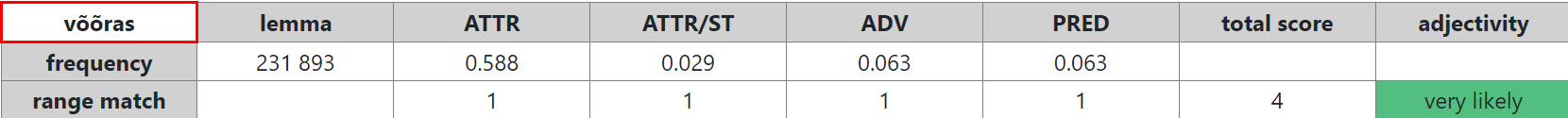 ‘lemmik’
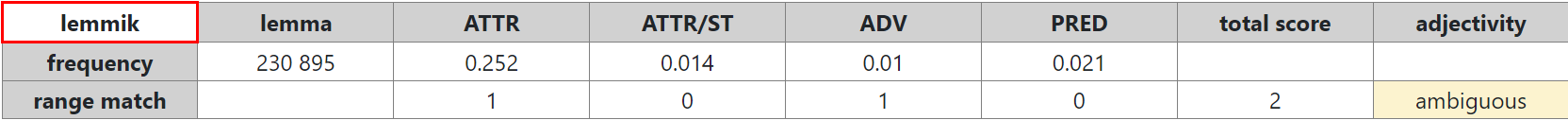 [Speaker Notes: More ambiguous cases of PoS manifestation, consider the words võõras ‘strange; stranger’ and lemmik ‘favourite thing; favourite, dearest’, both tagged as noun and adjective in Combined Dictionary of E.
These words represent productive patterns of nominalisation and adjectivisation: as a result of ellipsis, basically every adjective can employ the syntactic functions typical to nouns (i.e. occur as a subject, object or predicative), and some nouns can be used as modifiers. 
The example of nominalisation, võõras, is labelled “very likely adjective”, corresponding to the adjective profile in every respect. 
The adjectivised noun lemmik matches only half of the patterns: apparently, this word still does not behave fully as an adjective.]
Nouns scoring on (some) adjectival patterns
‘school’ -> frequently used as genitive attributes (“school’s teachers”)
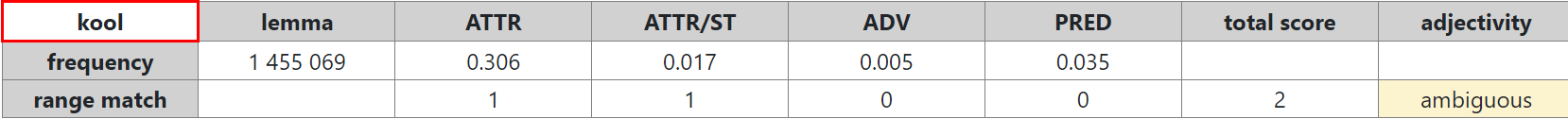 ‘love’ -> abstract nouns used predicatively (“this is (just) love”)
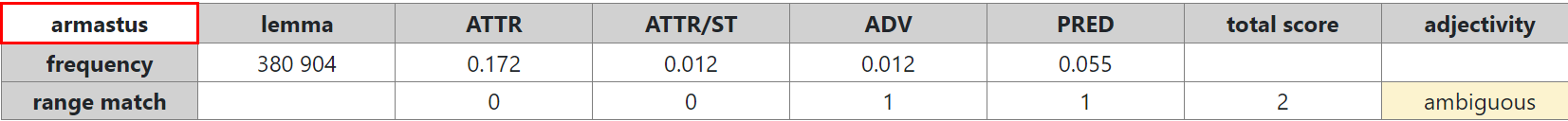 [Speaker Notes: An example how the semantics plays in: 
the noun kool ’school’, with twofold semantic content denoting both a building and an institution, functioning as a gen attr.
Abstract nouns can be used predicatively as in Jumal on armastus ‘God is love’, and elu on armastus ‘life is (eternal) love’. Nouns basically also can take adverbs as modifiers.]
Participles (the target category)
‘hoping’ -> presens participle personal
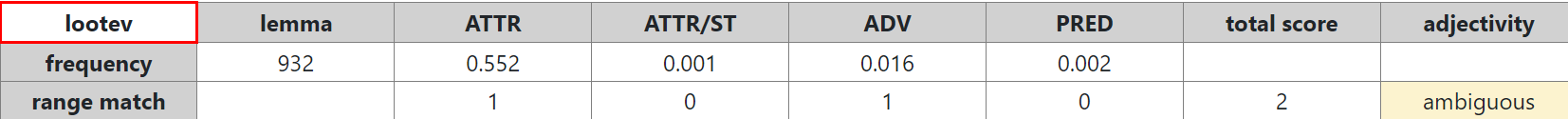 ‘being hoped, expected’ -> presens participle impersonal
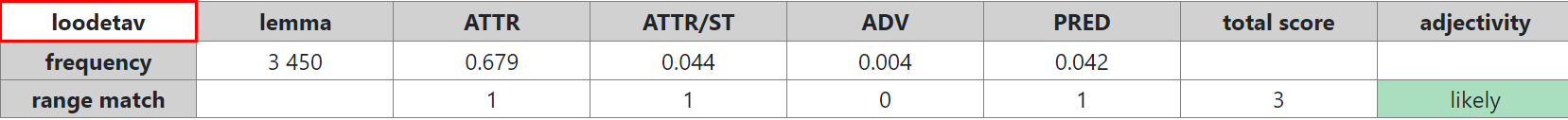 ‘has hoped, expected’ -> past participle personal
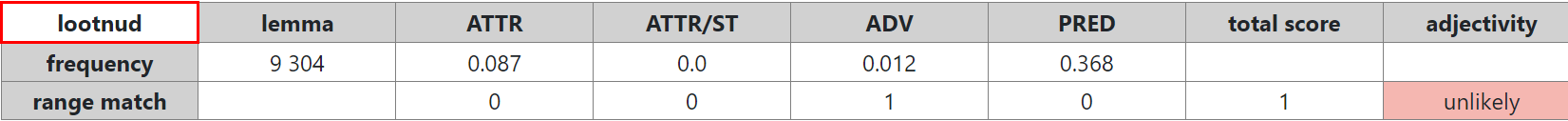 ‘has been hoped, expected’ -> past participle impersonal
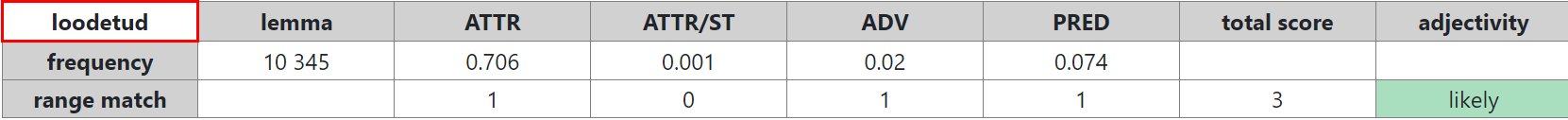 [Speaker Notes: One of the target categories for the ASC analysis is participles, constituting a fuzzy area between verbs and adjectives. 
present and past personal and impersonal forms of the verb lootma ‘hope, expect’ 

None of these forms are headwords in CombiDic; however, two of them (loodetav and loodetud receive quite high adjectivity assessments (“likely adjectives”).
The results are as expected, as the forms with higher scores in fact demonstrate both verbal and adjectival usage patterns in corpus data and the forms with lower results are exclusively used in verbal functions.]
Participles. The extremes of the scale
‘encouraging, inspiring’
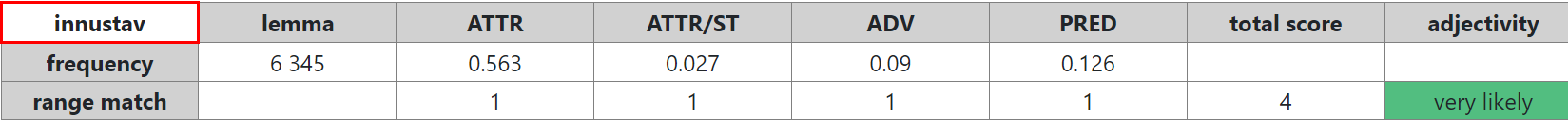 ‘obliged to’
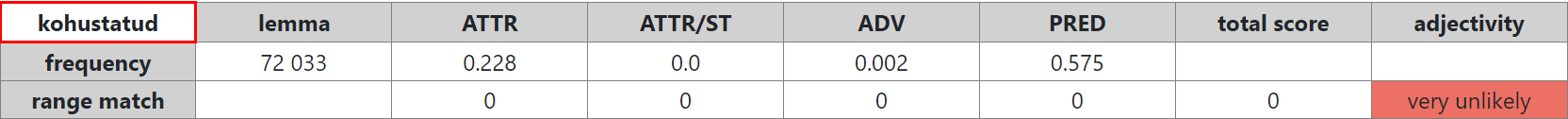 [X on kohustatud Vinf] ‘X is obliged to V’
[Speaker Notes: Let us now analyse two examples of participles showing results from both extremes of the scale. 
A participle that might be considered a strong candidate for the status of the headword in the CombiDic is the present participle form innustav ‘encouraging, inspiring’. This form does not yet have the status of a dictionary entry, but receives the highest value of adjectivity with the score “very likely adjective” 
There are participles wiith highly restricted usage, such as kohustatud ‘be obliged to’, receiving 0 points in the ASC analysis. This past participle of an impersonal voice form is mainly used in the construction [X on kohustatud Vinf] ‘X is obliged to V’.
Therefore, we can see underrepresentation in all patterns except the predicative pattern olema_TW (‘be’_TW), where this participle demonstrates clear overuse: the result of this pattern exceeds the adjectival ranges of 0.036–0.344, with a result of 0.575. This indicates that the upper limit of this range also functions well.]
Discussion
Clearly adjectival cases score 3–4, non-adjectival words score 0–2. 
Exceptions among “normal” adjectives: adjectives that prefer either attributive or predicative constructions (~ 2).
Other constructions overlapping with patterns of the adjective profile: (1) the genitive attribute and (2) constructions clustering around copula verb olema ‘be’.
The quality of the tagging system
The semantic dimension of adjectives?
[Speaker Notes: The ASC results indicate that the application works as intended: the rates of the words that are clearly non-adjectival fall into the lower interval in the similarity assessments (from 0 to 2; “very unlikely”, “likely”, or “ambiguous” regarding adjectival behaviour) and the ratings of cases that can be expected to behave to some extent adjectively fall into the upper interval (3–4, with the corresponding rates “likely” and “very likely”). 
Exceptions prove the rule, and this is also the case with the ASC. At least some of the (perfectly common) Estonian adjectives seem to prefer either attributive or predicative constructions. This may be the reason why some quite “normal“ adjectives receive only average or even lower scores in the ASC. The existence and extent of this phenomenon needs closer examination, which is something the ASC can be used as a tool for.
Another factor interfering with the results are constructions typical to other classes than adjectives but (partly) overlapping with the patterns constituting the adjective profile. How can we rule out genitive attributes, the typical pattern of nouns modifying other nouns? A solution would be to work out some restrictive conditions. However, as the ASC analysis of the example noun kool ‘school’ showed, a noun frequently used in the attributive function still does not receive a summary value high enough to fully conform to the adjective profile. This outcome can even be seen as a positive aspect – the ASC allows one to study a noun's tendency to function as a genitive attribute.
An additional issue is the interference of other than predicative constructions around the copula verb olema ‘be’. There are different construction families clustering around olema in Estonian: compound tenses, existential clauses and possessive clauses. Manual checking of the corpus data regarding the words tested in this study has shown that the occurrences still mostly involve predicative clauses.
The frequency results of the ASC directly depend on the quality of the tagging system, and we recognise that tagging and disambiguation errors affect the analysis. For instance, the morphoanalyser struggles with the form homonymy cases.
The analysis in this study is solely based on morphosyntactic patterns, but adjectivity also undoubtedly has a distinctive semantic dimension. A direction for future studies could be the inclusion of semantic aspects in the adjectivity assessment battery.]
Conclusions
ASC calculates the relative salience of the instances of patterns and compares the values to the ranges of adjectival behaviour;
provides the outcome both in terms of numerical measures and verbal labels; 
can be used to explore the syntactic behaviour of any word.
Corpus data can be used to establish the prototypical behaviour of a PoS.
The patterns constituting the profile work in combination!
[Speaker Notes: The tool calculates the relative salience of the instances of patterns and compares the values to the ranges of adjectival behaviour. 
The ASC provides the outcome both in terms of numerical measures and verbal labels. The calculator can be used to explore the syntactic behaviour of any word.
Corpus data can be used to establish the prototypical behaviour of a word class by creating a corpus profile of the central close-context patterns characteristic to the category. 
At least the adjective profile was confirmed to be operational as a template for comparing particular words or word forms. 
The study also showed that the patterns constituting the profile work in combination: no pattern alone can be used as proof of adjectivity.]
Related publications of the PoS group
Vainik, Ene; Paulsen, Geda; Lohk, Ahti; Tuulik, Maria (2023): Towards the morphosyntactic corpus profile of prototypical adjectives in Estonian. Estonian papers in applied linguistics, 19, 225−244. DOI: 10.5128/ERYa19.13
Tuulik, Maria; Vainik, Ene; Paulsen, Geda; Lohk, Ahti (2022). Kuidas ära tunda adjektiivi? Korpuskäitumise mustrite analüüs [How to recognize adjectives? An analysis of corpus patterns].  Estonian Papers in Applied Linguistics, 18, pp. 279−302. DOI: 10.5128/ERYa18.16.
Paulsen, Geda, Vainik, Ene; Lohk, Ahti & Maria Tuulik (2021): Catching lexemes. The case of Estonian noun-based ambiforms. Electronic lexicography in the 21st century. Proceedings of the eLex 2021 conference: Post-editing lexicography; 5–7 July 2021, virtual. Eds. Kosem, I., Cukr, M., Jakubíček, M., Kallas, J., Krek, S. & Tiberius, C. Brno: Lexical Computing CZ, s.r.o., pp. 288−311. 
Vainik, Ene; Lohk, Ahti & Paulsen, Geda (2021): The Distribution Index Calculator for Estonian. Electronic lexicography in the 21st century. Proceedings of the eLex 2021 conference: Post-editing lexicography; 5–7 July 2021, virtual. Eds. Kosem, I., Cukr, M., Jakubíček, M., Kallas, J., Krek, S. & Tiberius, C. Brno: Lexical Computing CZ, s.r.o, 121−138. 
Vainik, Ene; Paulsen, Geda & Lohk, Ahti. (2020). A typology of lexical ambiforms in Estonian. In Z. Gavriilidou, M. Mitsiaki & A. Fliatouras (eds.) Proceedings of XIX EURALEX Congress: Lexicography for Inclusion, Vol. 1. Alexandroupolis, Greece: Democritus University of Thrace, pp. 119−130. 
Paulsen, Geda; Vainik, Ene; Maria Tuulik & Ahti Lohk (2019): The Lexicographer’s Voice: Word Classes in the Digital Era. Proceedings of the eLex 2019 conference. 1−3 October 2019, Sintra, Portugal. Eds. Kosem, I., Zingano Kuhn, T., Correia, M., Ferreria, J. P., Jansen, M., Pereira, I., Kallas, J., Jakubíček, M., Krek, S. & Tiberius, C. Brno: Lexical Computing CZ, s.r.o., pp. 434−452.
Distribution of results within the sentence starter pattern
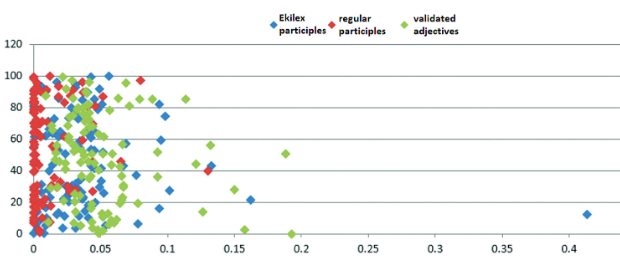 verbal
dictionary
adjectives
lexicalised
participles
participles
[Speaker Notes: seadistamistöö]
Query patterns: https://github.com/PRG1978/A-multi-purpose-lexicographic-resource
The Estonian adjective. The patterns
Attributive function



Predicative function



Positive : comparative : superlative
precedes the noun
paksu-de-s        metsa-de-s
thick-PL-INE      forest-PL-INE
'in thick forests'
Mets   on            väga   paks
forest  be-3SG   very    thick
'the forest is very thick'
paks : paksem : paksim
thick : thicker : thickest
[Speaker Notes: Adjectives do not take the major syntactic positions in a sentence but occur in an attributive or predicative relation to the subject or object, modifying the noun. 
Semantically, adjectives describe the nouns and portray their character. 
These relations are the core morphosyntactic patterns of the Estonian adjective – not the whole story, but the essential part.]